Documentation
Introduction to JavaDoc
v101
JavaDoc
What is JavaDoc?

Javadoc is a tool which comes with Java.

Javadoc is used to create documentation for your program in HTML format.
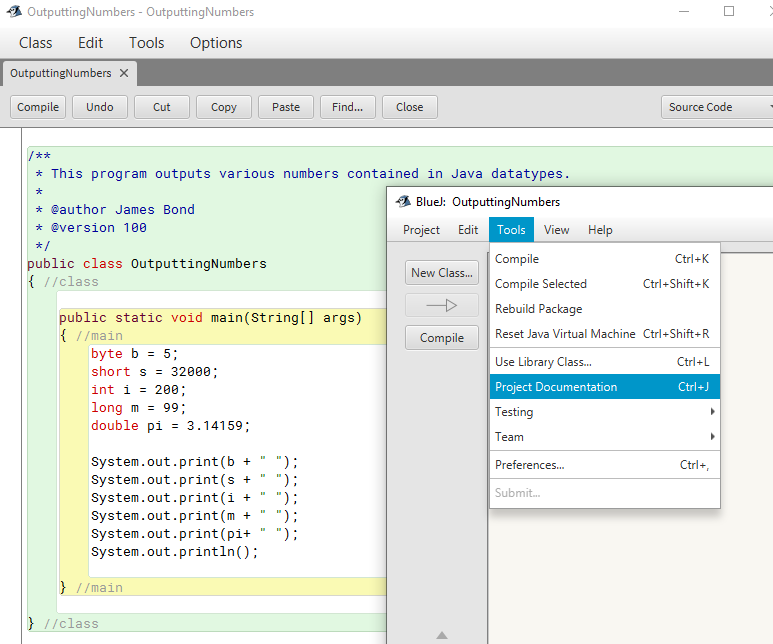 /**
* <h1>Hello, World!</h1>
* <p>
* The HelloWorld program implements an application that
* simply displays "Hello World!" to the standard output.
* </p><p>
* Giving proper comments in your program makes it more
* user friendly and it is assumed as a high quality code.
* </p>
*
* @author  James Bond
* @version 1.0
* @since   2021-08-25 
*/
public class HelloWorld 
{
   public static void main(String[] args) {
     
      System.out.println("Hello World!");

   }
}
Note that JavaDoc allows HTML tags
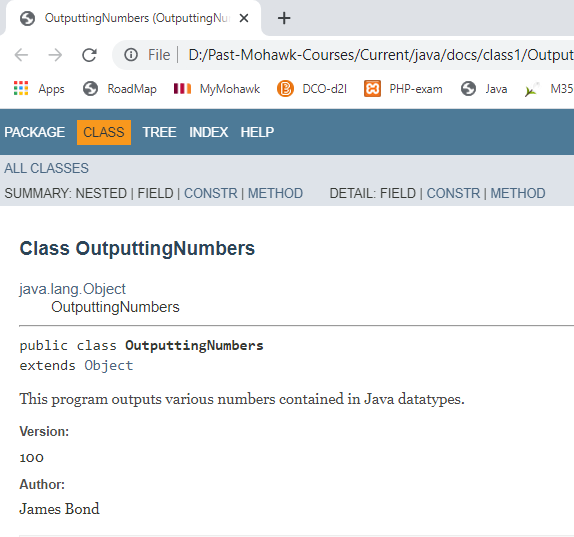 In summary
Always document your main program and static class methods with JavaDoc.


If you do, you’ll get your documentation automatically created for you.